Distributed Graph AlgorithmsSpring 2023
Class 3: Local Problems & Tree Coloring
The LOCAL Model (Linial, FOCS ‘87)
8
5
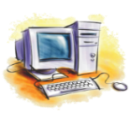 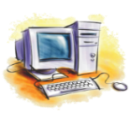 7
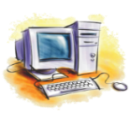 3
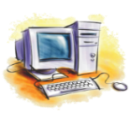 2
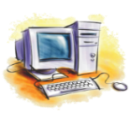 Unbounded internal computation & message size
Slide by Fabian Kuhn
The LOCAL Model
3
Slides by Fabian Kuhn
Local Graph Algorithms
Objective: solve some graph problem on the network graph
At the start: Each node knows its own ID and nothing else about the topology

At the end:   Each node knows its part of the output (e.g., its color)
17
20
16
4
12
15
8
5
11
1
21
3
9
2
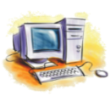 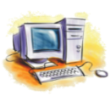 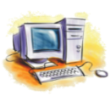 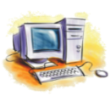 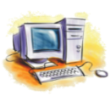 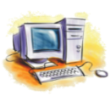 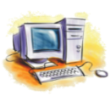 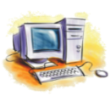 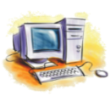 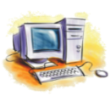 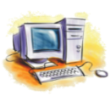 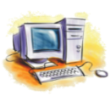 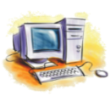 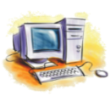 4
Slide by Fabian Kuhn
LOCAL Problems (Examples)
5
Slide by Fabian Kuhn
LOCAL Problems (Examples)
Maximal Independent Set (MIS)
Objective: compute a maximal independent set (MIS)

Non-extendible set of pairwise non-adjacent nodes

Trivial to compute sequentially
6
Slide by Fabian Kuhn
LOCAL Problems (Examples)
Maximal Matching
Objective: compute a maximal matching

Non-extendible set of pairwise non-adjacent edges

A maximal matching is an MIS of the line graph
7
Challenges in the LOCAL Model
Slide by Fabian Kuhn
Symmetry Breaking / Local Coordination








Neighboring / nearby nodes need to output different values
e.g., different colors, at most one can be in an MIS, etc.

Nodes need to decide in parallel
Key Challenge: locally coordinate among nearby nodes

randomization naturally helps (e.g., choose color at random)
8
Next: Coloring Trees with 3 Colors!
Coloring Rooted Trees
Observation: Every tree can be colored with two colors
Coloring Rooted Trees with Three Colors
Lower Bounds for 3-Coloring
[000100001]
[011100001]
Six-Coloring Algorithm
[00000000]
[00101110]
[00101110]
Six-Coloring Algorithm
[00000000]
[10101110]
[00101110]
Run by all nodes 
in parallel
Analysis
[10101110]
Correctness: In each iteration, the algorithm produces a legal coloring.
[00101110]
Analysis
Reducing to Three Colors
1
0
Shift-Down
0
0
0
4
5
3
Sibling are mono-chromatic!
5
5
3
4
2
3
2
5
2
2
3
4
2
2
2
0
4
5
3
3
3
3
2
4
4
1
Reducing to Three Colors
Idea: Cancel colors {3,4,5} on by one by applying Shift-Down
Is this safe?
Is this possible?
Example: Cancelling Color 5
1
1
0
Shift-
Down
0
0
0
0
0
0
Cancel 5
4
5
3
5
5
1
3
4
1
3
4
2
3
2
5
2
2
2
2
3
4
2
2
2
2
2
2
0
4
5
3
3
3
3
3
3
3
3
2
4
4
1
Coloring Unoriented Trees
Many Variants of Vertex Coloring